Hanoi Media Lab ProjectHanoi University/The New School
Hanoi University
Media Studies Video Equipment Arrives in Hanoi - August 2007
Mr. Quang and Mr. Minh deliver cameras and computers to The Media Lab
from Theory to Practice
The HANU Media Lab
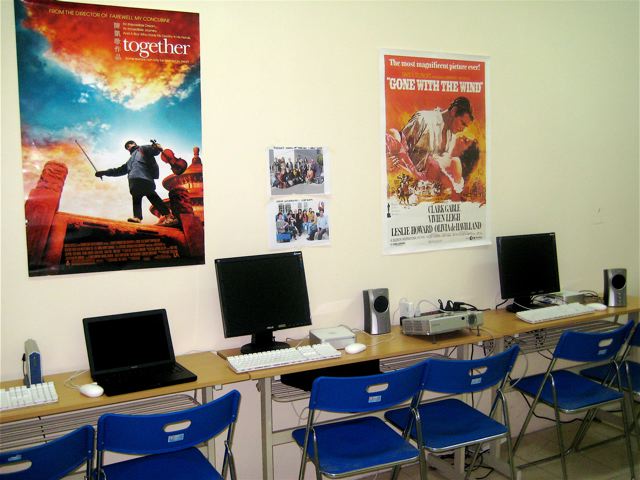 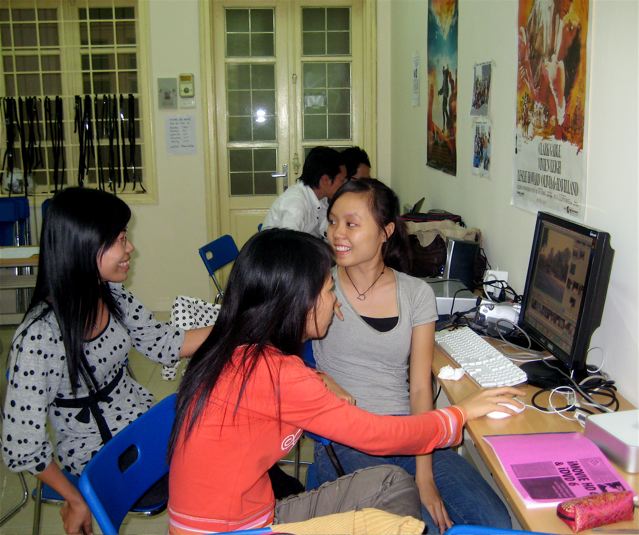 Fall 2007 Visit from Prof. Hank McGuckin
Film Class Assistant Nam
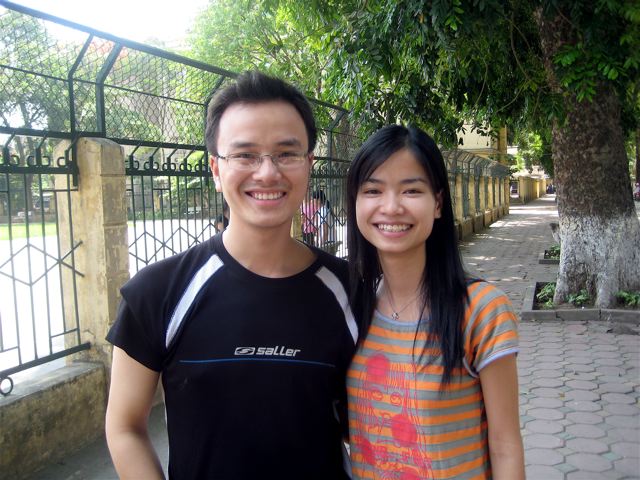 Lab Assistant Ha with Tuyen
Dinner with UC Prof. Cary Trexler, HANU President Vang, Assistant Thu Huong, Deputy Minister Hung, & Fulbright Director Dr. Thao
Documentary Film Class
Documentary Film Production for International Studies
April - June 2008
Hanoi University
Carol Wilder                            Douglas Jardine
        carolwildernyc@gmail.com	dougjardine76@gmail.com
Lab Technician: Pham Viet Ha
phamvietha26585@gmail.com

7:30-11:15 am Wednesday
HANU Media Lab: Building A - Room 308

This ten week course is designed to teach you how to write, shoot, and edit a short digital documentary video related to your International Studies curriculum. Concepts covered will include writing and planning the production, introduction to the camera and photography fundamentals, directing and shooting the project, basic concepts in editing, and methods for distribution. Students will work in small crews of 3-4 to create a documentary film about a topic related to their studies. This will result in a 10 minute documentary video from each group. The course will also cover an introduction to film and documentary history as well as key concepts in film studies.
Documentary Film Production for International Studies
Course Schedule – Spring 2008
     (Classes meet every Wednesday a.m. with additional lab and field time.) 


02 April        Overview of Digital Documentary Filmmaking
			   Read Carlson Chapters 1-3. 
			   In class: Hands on Lesson in How to Plan, Shoot, Edit, and Burn to DVD
		09 April 	  Filmmaking History and Concepts (Lecture)
			   Read Roberts-Breslin Chapters 2-3
			   In Class: Exercises in Finding a Subject, Writing a Synopsis, and Preproduction 		   Planning	
		16 April	  Introduction to Camera and Lighting
			  Read Roberts-Breslin Chapter 6
			  Read Carlson 4-5  (Quiz)
			  In Class: Hands on Camera Exercises in 	
                                      Lighting, Composition, and Camera Movement
Doc Film Production Schedule continued
23 April 	Shooting your Video 1 
	                	Work in Crews On Site
30 April	Shooting your Video 2
	                 	Midterm Vocabulary Test  
07 May   	Editing Week 1 (lab)
			Read Carlson Chapters 6-13 (Quiz)
			Editing Exercises in Class: Match Cut, Jump Cut, Reaction Shot, Cutaway, Cut  `   		on Action, etc.
14  May  	Editing Week 2 (lab)
	                  	2-minute Self-Portrait due
				Editing Exercises in Class: Transitions & Effects 			                  -- 			Fade, Dissolve, Wipe, Sound Bridge, Iris, etc.
21 May  	Editing Week 3 (lab)
28 May  	Screening of Rough Cuts
	                  	Group film due
June 01-15	Open Lab for Finishing Fine Cut and 
			`````  DVD Production
U.S. Ambassador Michael Michalak, HANU President Vang and staff attend special Media Lab screening
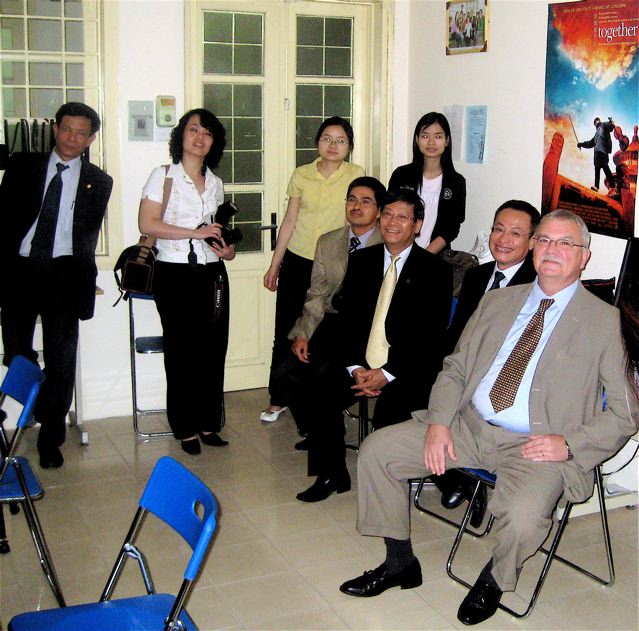 May 2008 – U.S. Ambassador Michael Michalakbeing briefed on the Media Lab Project
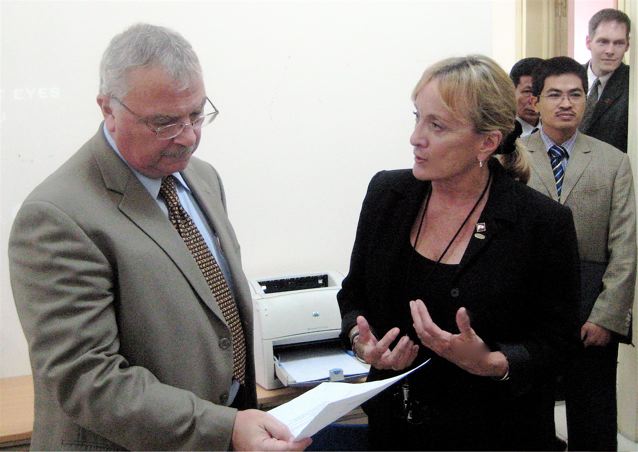 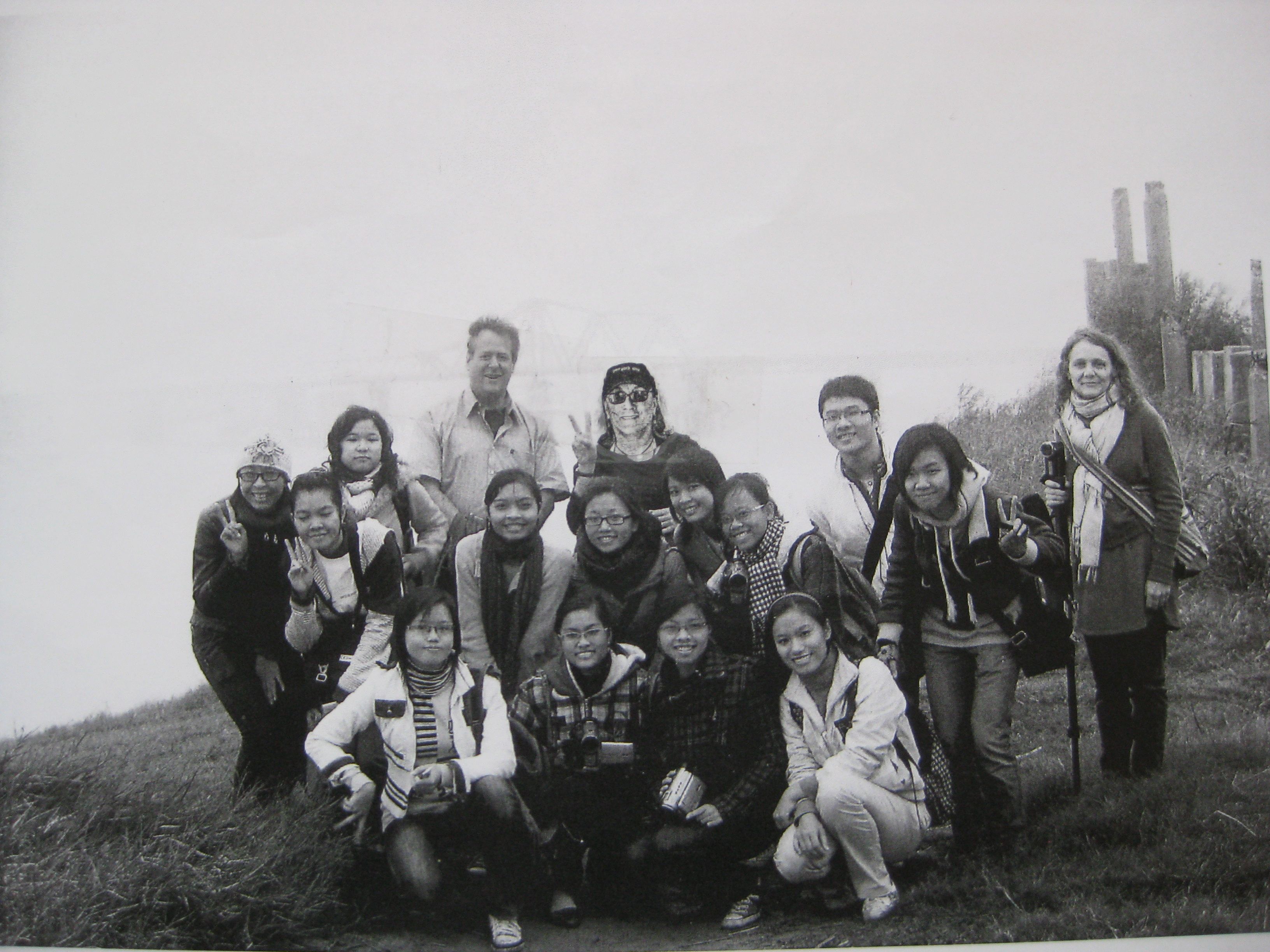 Red River Film Project 2010
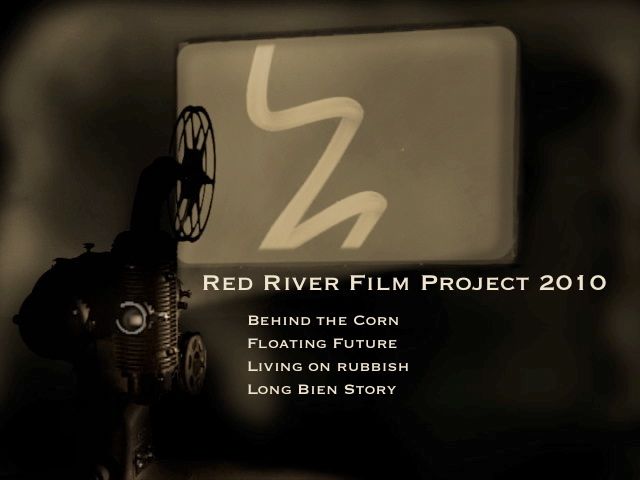 Long Bien Story
Floating Futures
Living on Rubbish
Behind the Corn
A Certificate and a USB
Dean Huyen & Professor Jardine
Media Lab Class of January 2010
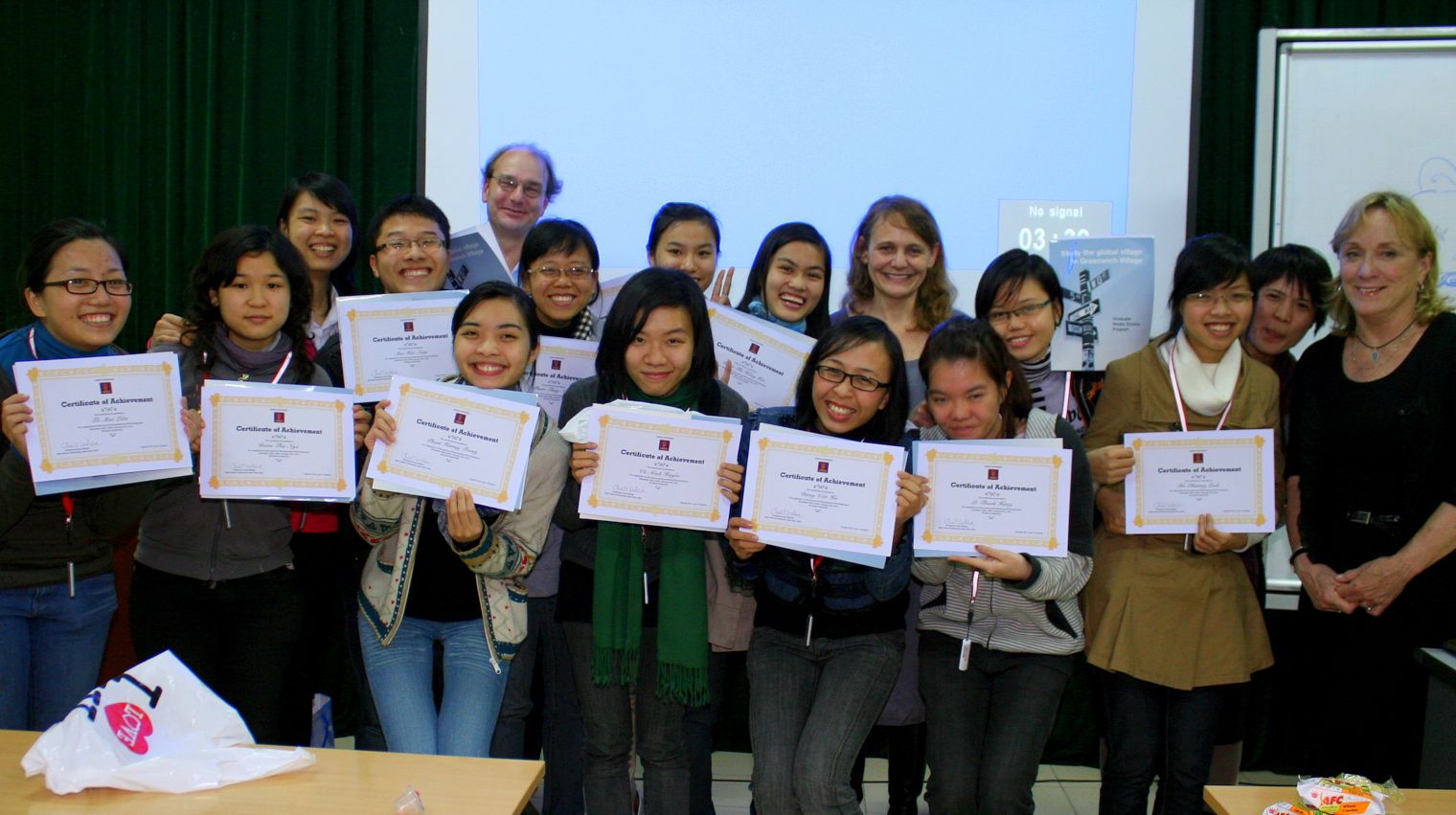 The Celebrating Begins
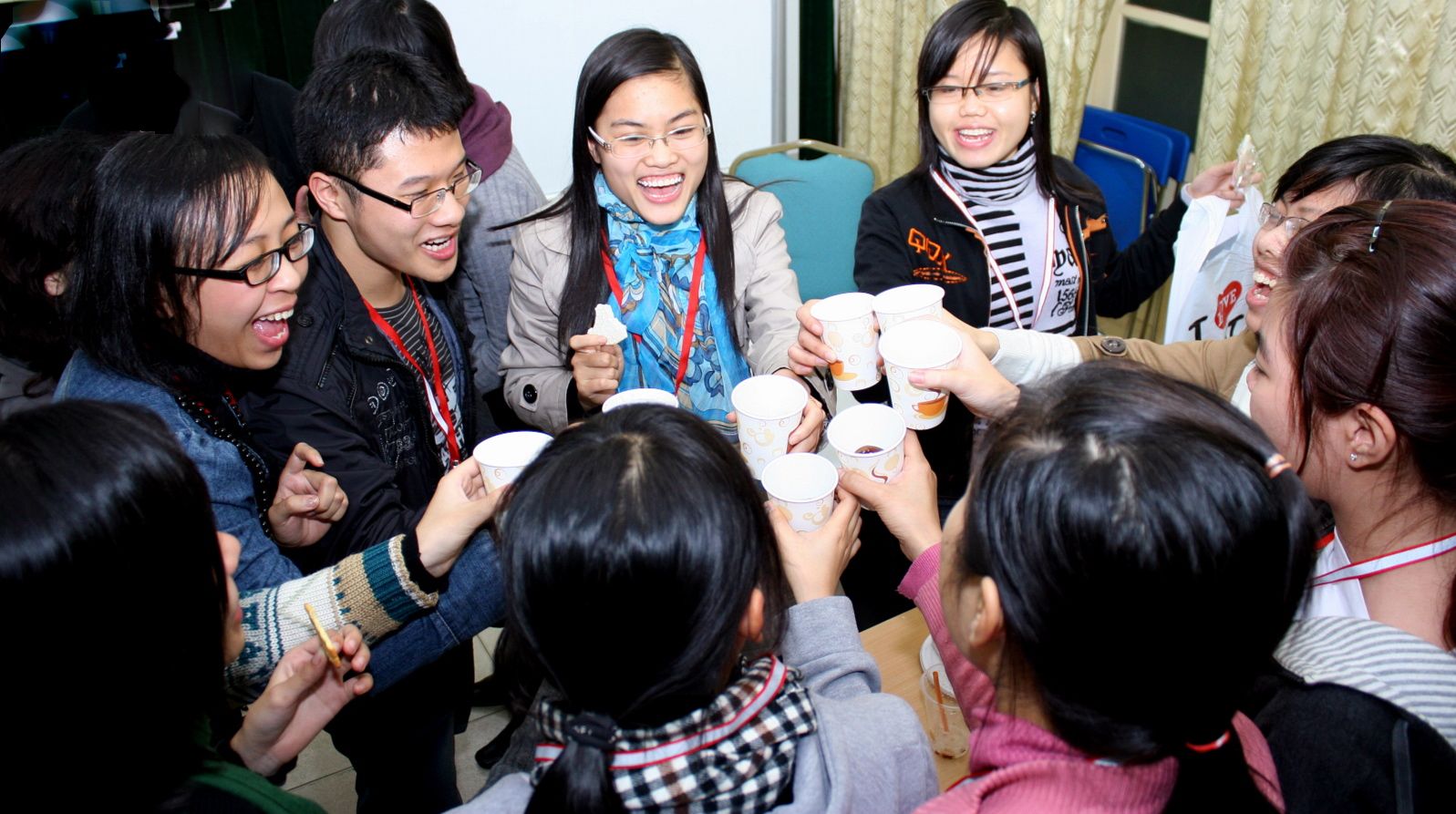 Hanoi University Media Lab 2010-11
December 28, 2010 – January 21, 2011
Class Meets Tuesday-Wednesday-Thursday
10 am – 4 pm